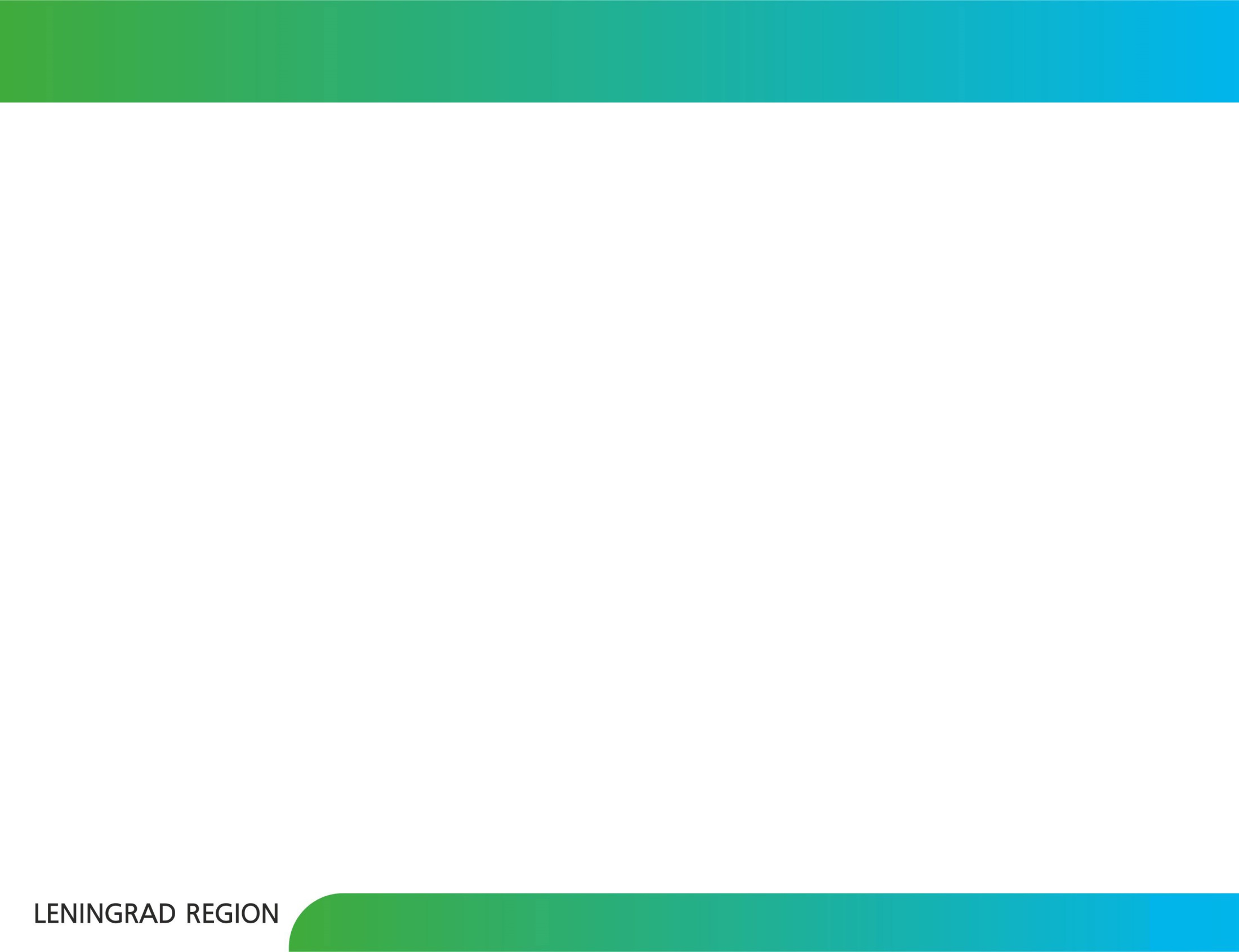 27 мая 2015 год
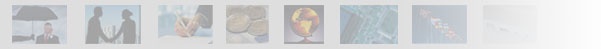 «Государственная поддержка малого и среднего предпринимательства в Ленинградской области»
INVESTMENTS IN 
THE LENINGRAD REGION: 
YOUR SUCCESS IN RUSSIA
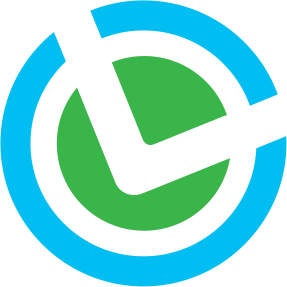 DMITRY YALOV 
VICE-GOVERNOR OF THE LENINGRAD REGION

MARCH 14, 2013
MIPIM,  CANNES
Шатохина Марина Николаевна

Начальник отдела ресурсной поддержки  комитета по развитию малого, среднего бизнеса и потребительского рынка Ленинградской области
1
ФЗ «О развитии малого и среднего предпринимательства в Российской Федерации» (от 24 июля 2007 года № 209-ФЗ)
Статья 4. 

К субъектам малого и среднего предпринимательства относятся внесенные в единый государственный реестр юридических лиц потребительские кооперативы и коммерческие организации (за исключением государственных и муниципальных унитарных предприятий), а также физические лица, внесенные в единый государственный реестр индивидуальных предпринимателей и осуществляющие предпринимательскую деятельность без образования юридического лица (далее - индивидуальные предприниматели), крестьянские (фермерские) хозяйства, соответствующие следующим условиям:
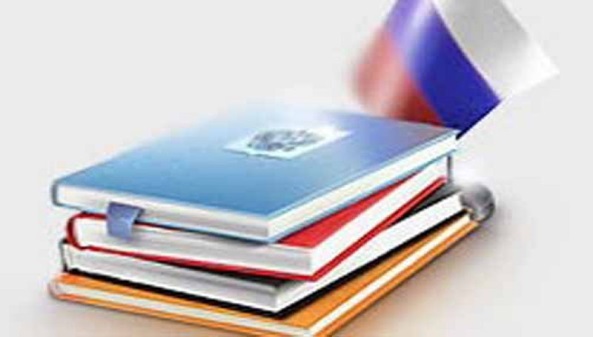 Условия отнесения хозяйствующих субъектов к категории малых и средних предприятий
Средняя численность работников за предшествующий календарный год не должна превышать следующие предельные значения средней численности работников для каждой категории субъектов малого и среднего предпринимательства:

от 101 до 250 человек включительно для средних предприятий;
до 100 человек включительно для малых предприятий; 
среди малых предприятий выделяются микропредприятия - до 15 человек;
Условия отнесения хозяйствующих субъектов к категории малых и средних предприятий
выручка от реализации товаров (работ, услуг) без учета налога на добавленную стоимость 
или балансовая стоимость активов (остаточная стоимость основных средств и нематериальных активов) 
       за предшествующий календарный год
 не должна превышать предельные значения, установленные Правительством РФ 
        для каждой категории субъектов МСП
ПРАВИТЕЛЬСТВО РОССИЙСКОЙ ФЕДЕРАЦИИ ПОСТАНОВЛЕНИЕ от 9 Февраля 2013 Г. N 101 «О предельных значениях выручки от реализации товаров (работ, услуг) для каждой категории субъектов малого и среднего предпринимательства»
В соответствии со статьей 4 Федерального закона "О развитии малого и среднего предпринимательства в Российской Федерации" Правительство Российской Федерации постановляет:
Установить предельные значения выручки от реализации товаров (работ, услуг) за предшествующий календарный год без учета налога на добавленную стоимость для следующих категорий субъектов малого и среднего предпринимательства:
микропредприятия - 60 млн. рублей;
малые предприятия - 400 млн. рублей;
средние предприятия - 1000 млн. рублей;
Государственная программа Российской Федерации  «Экономическое развитие и инновационная экономика» 
(утверждена распоряжением Правительства РФ от 29 марта 2013 года № 467-р)
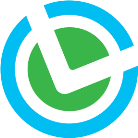 Государственная программа Ленинградской области  «Стимулирование экономической активности Ленинградской области» 
(утверждена Постановлением Правительства Ленинградской области от 14.11.2013 N 394 )
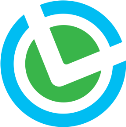 Подпрограмма  «Развитие малого, среднего предпринимательства и потребительского рынка Ленинградской области»
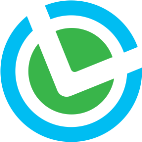 Территориальное распределение средств Подпрограммы
7
Финансирование Подпрограммы в 2015 году
Областной бюджет
300 млн. рублей
Федеральный бюджет
(планируется привлечь)
212 млн. рублей
(на реализацию следующих мероприятий :
старт, лизинг, модернизация, детские сады и группы времяпрепровождения детей )

 Дополнительно планируется привлечь
 средства Федерального бюджета
(Моногорода, Частный промышленный парк)
8
Финансирование Мер поддержки субъектов малого среднего предпринимательства в  2014 году и 2015 году
9
Субсидии бюджетам МР и ГО на поддержку начинающих предпринимателей , 2015 год
Максимальный размер субсидии в 2015 году увеличен 
с 300 тыс. рублей  до  500 тыс. рублей.
Принадлежность гражданина на момент подачи заявки на участие в конкурсе или на момент гос. регистрации в качестве ИП или юр. лица - субъекта малого предпринимательства к одной из следующих категорий
безработные граждане, состоящие на учете в службе занятости населения ЛО;
 члены молодых семей, имеющие детей, в том числе члены неполных молодых семей, состоящие из 1 (одного) молодого родителя и 1 (одного) и более детей, при условии, что возраст каждого из супругов либо 1 (одного) родителя в неполной семье не превышает 35 лет;
 члены неполных семей, имеющие иждивенцев;
 члены многодетных семей; 
 члены семьи, воспитывающие детей инвалидов;
 инвалиды;
10
[Speaker Notes: П]
Субсидии бюджетам МР и ГО на поддержку начинающих предпринимателей , 2015 год
граждане, переехавшие или изъявившие желание переехать на постоянное место жительства в сельскую местность, а также выпускники образовательных организаций начального, среднего и высшего профессионального образования, переехавшие для работы в сельскую местность. 
 работники, находящиеся под угрозой массового увольнения (установление неполного рабочего времени, временная приостановка работ, предоставление отпуска без сохранения заработной платы, проведение мероприятий по высвобождению работников), и работники градообразующих предприятий;
 военнослужащие, уволенные в запас  в связи с сокращением  Вооруженных Сил Российской Федерации;
 военнослужащие, уволенные в запас из Вооруженных Сил РФ (при сроке службы не менее 10 календарных лет);
 субъекты молодежного предпринимательства - граждане в возрасте от 18 до 30 лет (включительно);
 граждане трудоспособного возраста, зарегистрированные по месту жительства на территориях депрессивных МО ЛО;
11
[Speaker Notes: П]
Субсидии бюджетам МР и ГО на поддержку начинающих предпринимателей , 2015 год
Максимальный размер субсидии в 2015 году увеличен 
с 300 тыс. рублей  до  500 тыс. рублей.
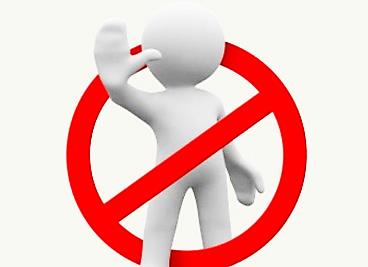 Субсидии не предоставляются:
для возмещения средств, затраченных на:
 приобретение недвижимости, аренду помещений, 
 мебели, бытовой электроники, не используемой в производственном процессе или в процессе оказания услуг,
 приобретение легковых автомобилей (за исключением автобусов любых типов, предназначенных для перевозки восьми и более человек, фургонов, автолавок), 
 выплату заработной платы,
 возведение капитальных строений и их проектирование,
 капитальный и косметический ремонт помещений, 
 проведение опытно-конструкторских работ, техническое проектирование производственного оборудования,
 приобретение лицензий, оплату взносов для вступления в СРО,
 оплату вкладов, в качестве уставного капитала, 
 изготовление и(или) приобретение рекламной продукции (визитки, брошюры, буклеты, афиши, вывески и другие аналогичные товары).
12
[Speaker Notes: П]
Предоставление субсидий СМСП для возмещения части затрат, связанных с заключением 
договоров финансовой аренды (лизинга), в том числе ЖКХ
Финансирование в 2014 г. 
Областной бюджет – 31,5 млн. руб.
Федеральный бюджет -  73,49 млн. рублей
Получили поддержку  -  129 СМСП
Финансирование в 2015г. 
Областной бюджет – 35 млн. руб.
Федеральный бюджет -  140 млн. рублей
Планируется оказать поддержку
 не менее чем – 88 СМСП
13
Предоставление субсидий СМСП для возмещения части затрат, связанных с заключением 
договоров финансовой аренды (лизинга)
Возмещение авансового платежа по договорам, заключенным не ранее ноября 2014 года. Субсидии предоставляются для возмещения до 95% затрат
Возмещение лизинговых платежей текущего года (2015 года) по договорам, заключенным не ранее 2012 года, из расчета не более ¾ ключевой ставки Банка России, действовавшей на момент уплаты лизинговых платежей соискателем, от остаточной стоимости предмета лизинга
14
Предоставление субсидий СМСП для возмещения части затрат, связанных с заключением 
договоров финансовой аренды (лизинга)
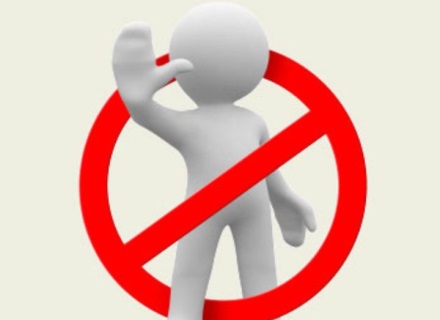 Субсидии с 2015 года не предоставляются:
Субъектам малого и среднего предпринимательства, осуществляющим деятельность в сфере:

торговли, 
лесозаготовок, 
страхования, 
ремонта и обслуживания вычислительной техники, 
сдачи внаем недвижимого имущества.
15
Предоставление субсидий СМСП для возмещения части затрат, связанных с заключением 
договоров финансовой аренды (лизинга)
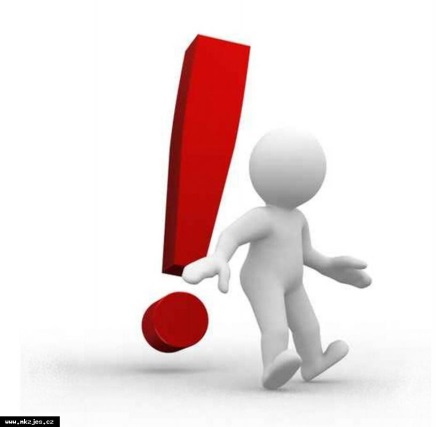 Расчет размера субсидии для субъектов МСП – плательщиков НДС, осуществляется на основании понесенных затрат, без учета НДС.

Расчет размера субсидии для субъектов МСП, 
не являющихся плательщиками НДС, или освобожденных от исполнения обязанностей, связанных с исчислением и уплатой НДС, осуществляется на основании документально подтвержденных затрат, с учетом НДС.
16
Предоставление субсидий СМСП для возмещения части затрат, связанных с уплатой процентов по кредитным договорам
Финансирование 2014 г.- 10,06 млн. руб.
Получили поддержку  -  26 СМСП
Финансирование 2015 г.- 14 млн. руб.
Субсидии предоставляются из расчета ключевой ставки Банка России, действовавшей на дату заключения кредитного договора, но не более  90 % осуществленных соискателем затрат по уплате процентов за пользование кредитом.
Субсидии предоставляются по кредитным договорам, заключенным не ранее 2012 года.
17
Субсидии СМСП, для возмещения части затрат, связанных с приобретением оборудования в целях создания и (или) развития, и (или) модернизации производства товаров
2014 год:
Объем финансирования - 33,3 млн. рублей.
Поддержку получили -  27 СМСП.
2015 год:
Объем финансирования – 40 млн. рублей.
Обл. бюджет- 8 млн. рублей, Фед. бюджет -32 млн. рублей.
Субсидия до 10 млн. рублей на один СМСП , но не более 50% понесенных затрат.
18
Субсидии СМСП, для возмещения части затрат, связанных с приобретением оборудования в целях создания и (или) развития, и (или) модернизации производства товаров
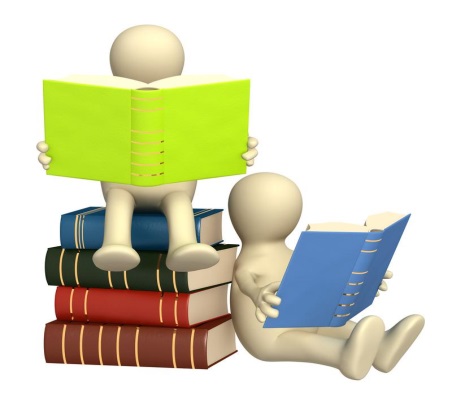 Требования к приобретенному оборудованию:


  использование приобретенного оборудования в производственном процессе;
   приобретенное оборудование должно быть новым, ранее не бывшим в употреблении;
  оборудование должно быть приобретено у производителя либо у дилера, субдилера или дистрибьютора;
  приобретенное оборудование должно относиться ко второй и выше амортизационным группам Классификации основных средств, включаемых в амортизационные группы, утвержденной постановлением Правительства Российской Федерации от 1 января 2002 года N 1 "О Классификации основных средств, включаемых в амортизационные группы".
19
Субсидии на создание гостевых комнат
Субсидия до 1,0 млн. рублей (но не более 80% затрат) 
Поддержку  в 2014 году получили  9 СМП на общую сумму
8 млн. рублей
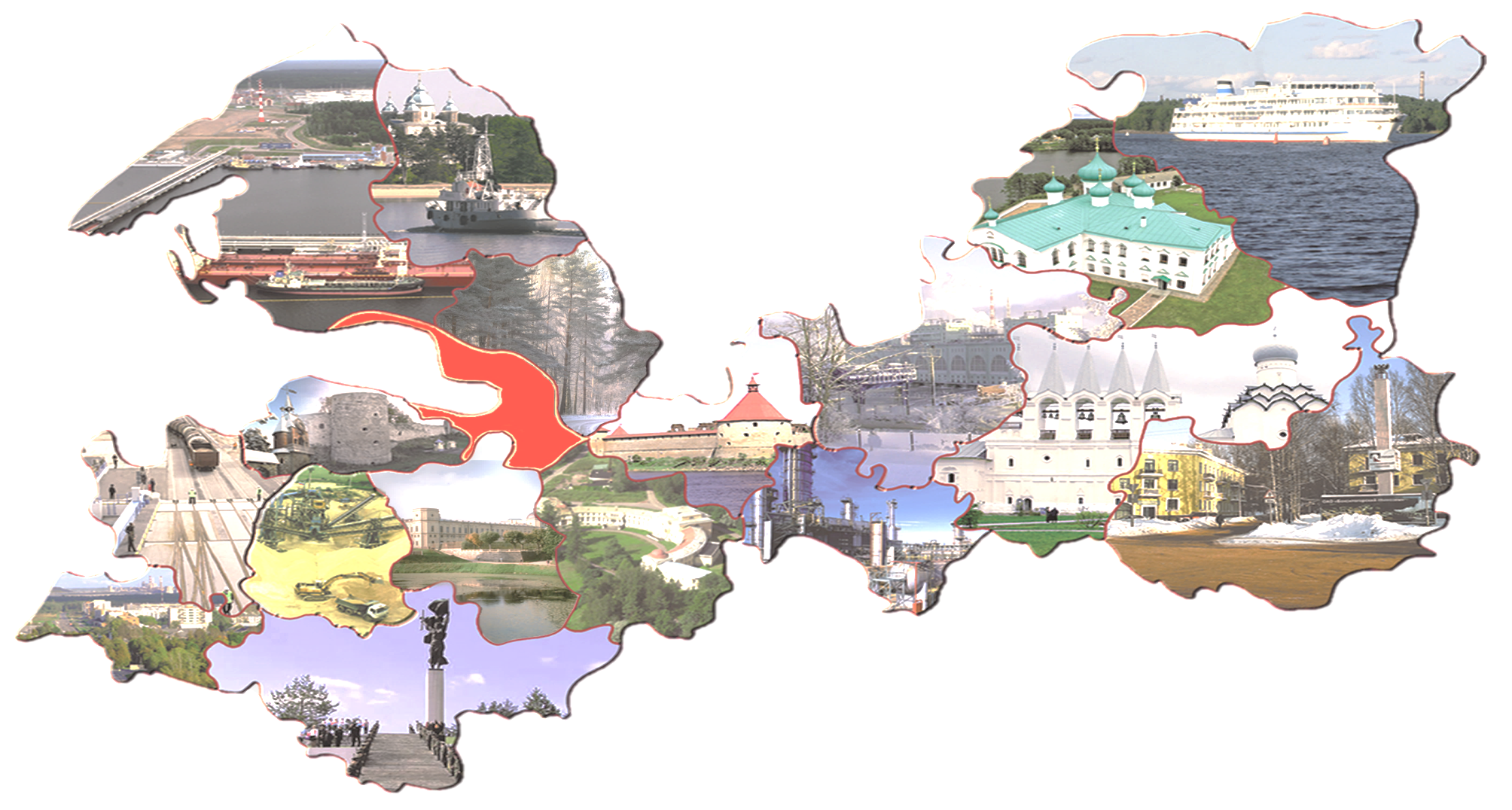 Выборгский
Лодейнопольский
Тихвинский
Волховский
Кингисеппский
Бокситогорский
Лужский
Финансирование в 2015 году:
Обл. бюджет – 8 млн. рублей.
20
Субсидии на создание гостевых комнат
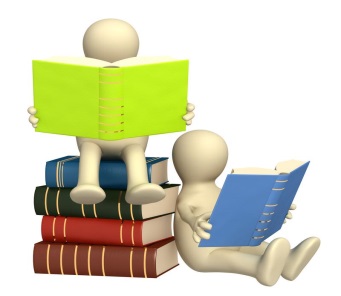 Требования к средствам размещения
средство размещения должно иметь удобные подъезды для автомобиля и (или) автобуса, вымощенные пешеходные дорожки. Территория, прилегающая к средствам размещения, должна быть благоустроена, освещена в вечернее время, а также иметь площадку с твердым покрытием для кратковременной парковки автотранспорта (кроме средств размещения, расположенных в районах, где автомобильное движение запрещено);
в средствах размещения должно быть предусмотрено хранение багажа;
жилые комнаты должны быть оснащены мебелью;
средства размещения должны быть оснащены следующими предметами санитарно-гигиенического оснащения:
- полный санузел (умывальник, унитаз, ванна или душ) или
- неполный санузел (умывальник, унитаз или полный санузел на две – пять жилых спальных комнат, заселяемых по отдельности).
21
Субсидии на создание гостевых комнат
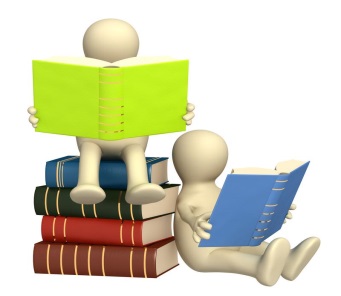 Требования к средствам размещения
средства размещения должны быть оснащены и оборудованы:

освещением в жилых и общественных помещениях - естественным и/или искусственным, в коридорах и на лестницах - круглосуточно;
холодным и горячим водоснабжением и канализацией; в районах с перебоями водоснабжения необходимо обеспечить минимальный запас воды не менее, чем на сутки и подогрев воды;
отоплением, поддерживающим температуру воздуха в жилых помещениях не ниже 18,5 °С;
системой вентиляции (естественной или принудительной), обеспечивающей циркуляцию воздуха и исключающей проникновение посторонних запахов в жилые помещения;
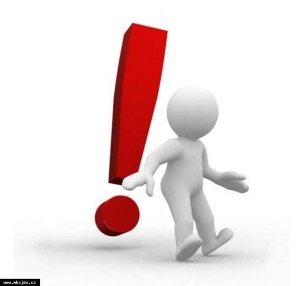 22
Субсидии на создание гостевых комнат
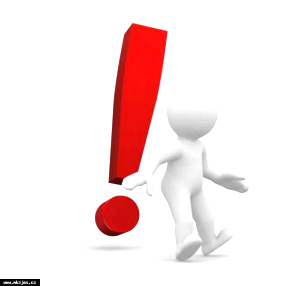 Соискатели имеют право участвовать в конкурсном отборе в случае, если с момента регистрации предпринимательской деятельности до даты объявления
 о конкурсе прошло не более 5 лет.
Наличие у соискателя действующего договора страхования на средство размещения, в том числе на гостевые комнаты.





Субсидия не может предоставляться соискателю на возмещение затрат, понесенных на создание одного и того же средства размещения, в том числе гостевых комнат, предназначенных для проживания туристов».
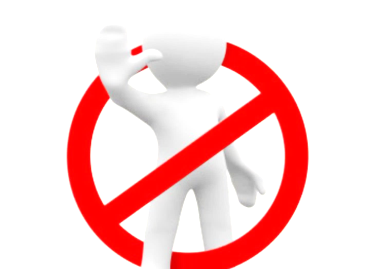 23
Субсидии на создание гостевых комнат
Затраты:
На приобретение технических средств, механизмов, оборудования, устройств, санитарной техники, обеспечивающих соблюдение норм, правил и требований к безопасности пребывания людей, охране жизни и здоровья
На приобретение мебели, бытовой, электронно-вычислительной техники, программного обеспечения, периферийных устройств, копировально-множительного оборудования
На благоустройство территории (парковка автотранспорта, пешеходные дорожки, причалы, ограждения, обеспечение освещения)
2014 год
Субсидии СМСП, для создания детских центров дошкольного образования
Субсидии СМСП  для организации групп дневного времяпрепровождения детей
12 групп дневного времяпрепровождения детей дошкольного возраста Волховский, Всеволожский, Гатчинский, Кингисеппский, Кировский, Ломоносовский,  Тихвинский и Тосненский  муниципальные районы.
2 частных детских сада  
Выборгский муниципальный район
Создается 40 новых рабочих мест и 
385 мест для размещения детей
2015 год
Объем финансирования – 
10 млн. рублей.
Обл. бюджет- 2 млн. рублей, Фед. бюджет -8 млн. рублей.
Объем финансирования –
 10 млн. рублей.
Обл. бюджет- 2 млн. рублей, 
Фед. бюджет -8 млн. рублей.
25
Субсидии СМСП  для организации групп дневного времяпрепровождения детей дошкольного возраста, а также иных подобных им видов деятельности по присмотру и уходу за детьми.
Создание Центра времяпрепровождения детей за счет средств областного и федерального бюджетов – субсидия до 1,5 млн. рублей, но не более 85% затрат, связанных с реализацией Проекта. 

 Условия: Центр должен работать в течение не менее 3 лет, субсидия перечисляется 3 траншами:
- не более 5% победителю после заключения соглашения; 
- не более 45% после подтверждения понесенных затрат;
- в оставшейся сумме при соответствии помещения санитарно-эпидемиологическим требованиям, нормам пожарной безопасности и подтверждении открытия Центра времяпрепровождения детей.
Субсидии СМСП  для организации групп дневного времяпрепровождения детей дошкольного возраста, а также иных подобных им видов деятельности по присмотру и уходу за детьми.
Субсидии предоставляются индивидуальным предпринимателям на создание Дошкольных образовательных центров  в размере
 до 10 млн. рублей, но не более 50% понесенных затрат. 

Для получения субсидии требуется лицензия для осуществления образовательной деятельности по образовательным программам дошкольного образования.
Субсидия предоставляется 3 траншами:
   не более 10% победителю после заключения соглашения по обеспечению функционирования Дошкольного образовательного центра в течение не менее пяти лет;
   не более 75% при подтверждении понесенных затрат, направленных на получение лицензии на осуществление образовательной деятельности;
  в оставшейся сумме при соответствии помещения санитарно-эпидемиологическим требованиям, нормам пожарной безопасности и подтверждении начала деятельности Дошкольного образовательного центра (лицензия).
Субсидии для возмещения части затрат по реализации программ энергоэффективности
2015 год:
Обл. бюджет – 9 млн. рублей.
2014 год:
Обл. бюджет– 10 млн. рублей.
Поддержку получили -  5 СМСП.
Поддержка программ повышения энергоэффективности 
производства, не более 50% понесенных затрат:

повышение квалификации сотрудников по программам обучения специалистов по энергосбережению, включая обучение системе энергоменеджмента по стандарту ISO 50 001; 
проведение энергетических обследований; 
разработка и внедрение системы энергетического менеджмента, включая сертификацию по стандарту ISO 50 001;
приобретение и внедрение энергоэффективных технологий, оборудования и материалов;
уплата лизинговых платежей либо процентов по кредитам;
уплата лизинговых платежей либо процентов по кредитам (при условии внедрения инновационных энергосберегающих технологий); 
уплата процентов по кредитам для исполнения обязательств по энергосервисным договорам (контрактам), заключенным с энергосервисными организациями.
Возмещение части затрат, связанных с участием в выставочно-ярмарочных мероприятиях
Затраты:
регистрационные сборы
аренда выставочных площадей
аренда дополнительного оборудования
аренда костюмов и аксессуаров
транспортные расходы по доставке экспонатов
транспортные расходы
расходы по проживанию представителей участников
расходы на оплату услуг переводчика
монтаж и демонтаж стендов

Размер субсидии - не более 90% затрат, произведенных не ранее 1 декабря года предшествующего текущему финансовому году
2014 год:
Обл. бюджет- 2,5 млн. рублей.
Поддержку получили -  11 СМСП.
2015 год:
Обл. бюджет – 2, 5 млн. рублей.
Возмещение части затрат, связанных с получением сертификатов
Затраты на:
 получение и (или) продление обязательных, добровольных сертификатов о соответствии, в том числе международных
 внедрение системы менеджмента в соответствии с международными стандартами
 аудит при сертификации систем менеджмента по международным стандартам на предприятии соискателя
 на получение знака "СЕ" 
 проведение сертификации самого производства, товаров, оборудования и услуг на соответствие международным стандартам
Субсидия в размере не более 90% затрат,  
произведенных не ранее 1 июля года предшествующего текущему финансовому году
2014 год:
Обл. бюджет- 1,53 млн. рублей.
Поддержку получили -  9 СМСП.
2015 год:
Обл. бюджет – 2,75 млн. рублей.
Предоставление субсидий субъектам МСП для стимулирования развития франчайзинга в сфере малого и среднего предпринимательства
Субсидии предоставляются на возмещение части затрат:

произведенных по договору коммерческой концессии, в том числе затрат на вознаграждение франчайзеру, за исключением  периодических платежей, и (или) затрат, связанных с приобретением оборудования, не более 2 млн. рублей;
Максимальный  размер субсидии составляет 50% документально подтвержденных затрат в текущем году, но не более максимальных размеров субсидий на возмещение затрат.
Финансирование 2015 год:
Обл. бюджет- 4 млн. рублей.
Инфраструктура поддержки малого предпринимательства
В муниципальных районах и городском округе работают организации поддержки предпринимательства, способствующие созданию условий для устойчивого функционирования и развития малого и среднего предпринимательства

	УСЛУГИ
информационная поддержка
консультационная поддержка
обучение основам предпринимательства
имущественная поддержка (размещение в бизнес-инкубаторах)
финансовая поддержка (льготные займы, микрозаймы)
помощь в организации бухгалтерского учета
http://small.lenobl.ru/about/gup/infrastruktura
Микрозаймы для предпринимателей Ленинградской области
Предоставляются муниципальными организациями поддержки предпринимательства малым предприятиям и ИП на развитие бизнеса на льготных условиях:

сумма микрозайма – до 1 000 000 рублей
микрозаймы выдаются на срок до 3 лет
процентная ставка по микрозайму - до 10% годовых
поддержка в финансировании начинающим предпринимателям

	Микрозаймы выдают муниципальные организации в следующих городах:
г. Пикалево
г. Гатчина
г. Лодейное Поле
г. Приозерск
г. Луга
СПАСИБО ЗА ВНИМАНИЕ
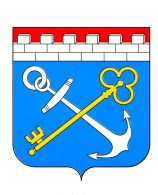 Комитет по развитию малого, среднего бизнеса и потребительского рынка Ленинградской области




Телефон: + 7 (812) 710 00 16
Факс: +7 (812) 710 00 23

www.small.lenobl.ru
34